Ясунарі Кавабата
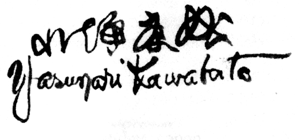 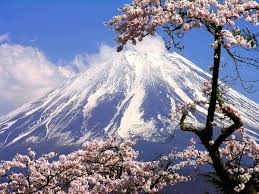 11 червня 1889
м.Осака --
16 квітня 1972
м.Камакура
Рід діяльності: прозаїк, журналіст
Жанр: роман, оповідання
Премії: Нобелівська премія з літератури (1968 р)
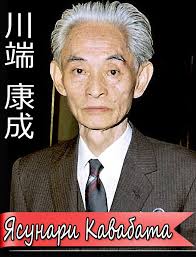 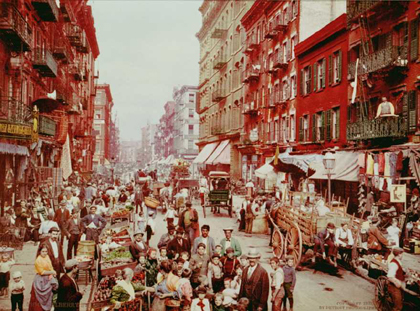 Переїзд до Токіо після закінчення школи одразу у 1917 з метою вступити до Токійського університету
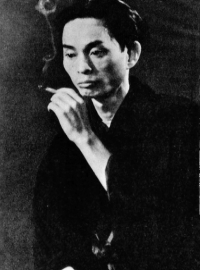 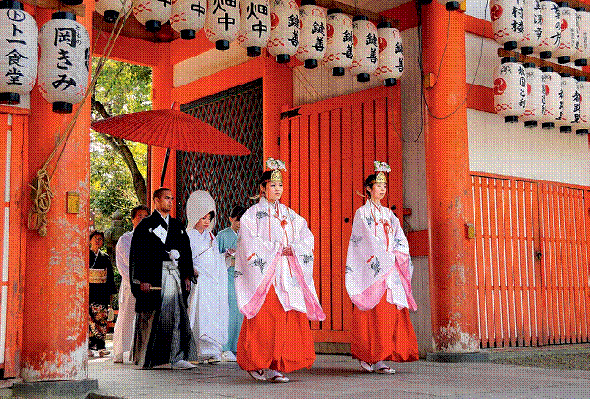 1931 р.
Кавабата одружується.
1934 р 
Переїзд до м.Камакури.
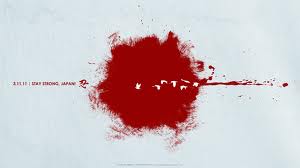 Ймовірна причина смерті – самогубство,..
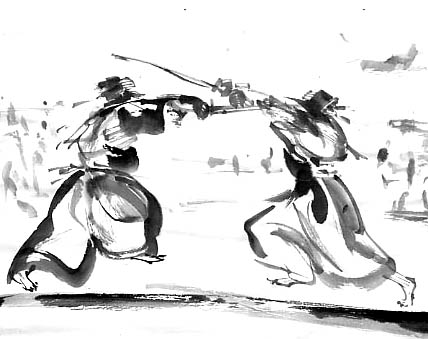 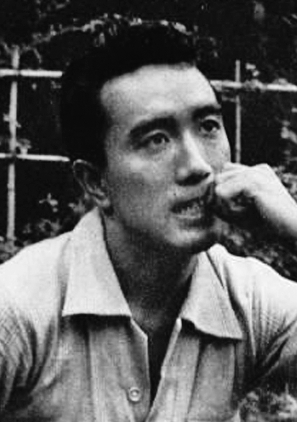 …проблеми зі здоров'ям чи шок від смерті друга, Місіми Юкіо.
"Яка б не була ступінь відчуженості людини від світу, самогубство не може бути формою протесту. Якою б ідеальною не була людина, якщо вона робить самогубство, їй далеко до святості".
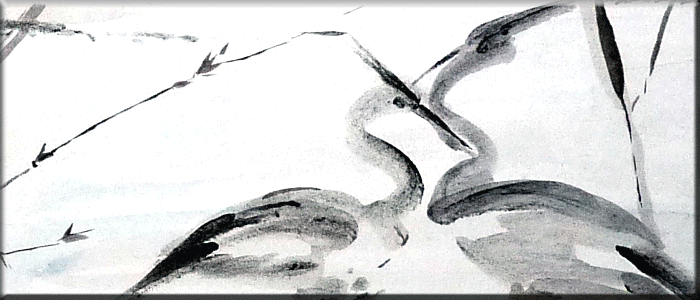 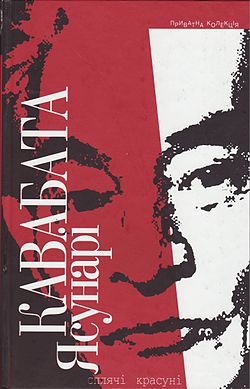 Творчість письменника
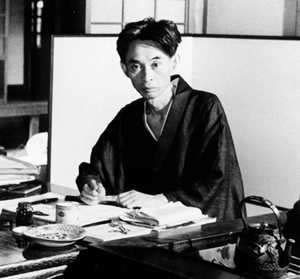 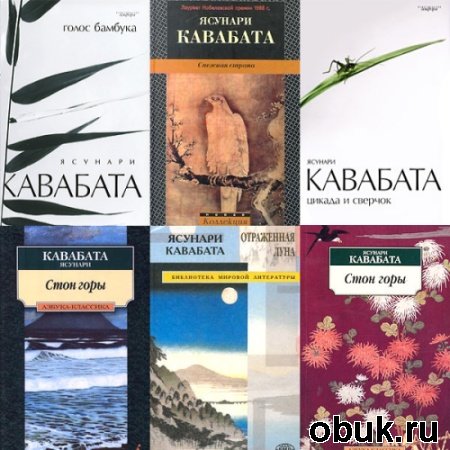 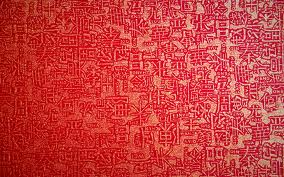 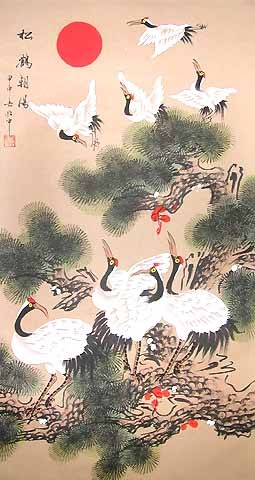 千羽鶴
 (小説)
[Сенбадзуру]
роман
“Тисяча паперових журавликів”
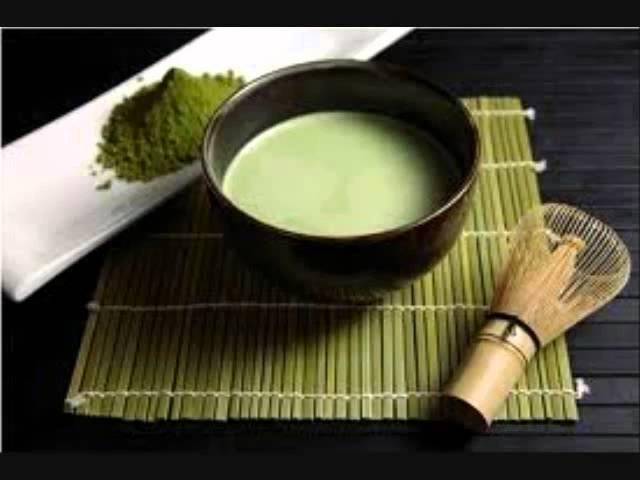 Центральними темами роману є чайна церемонія та безнадійне кохання
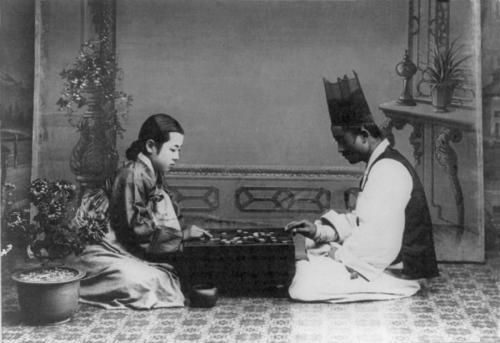 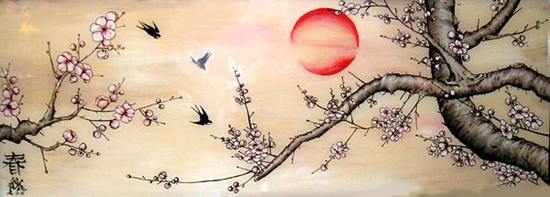 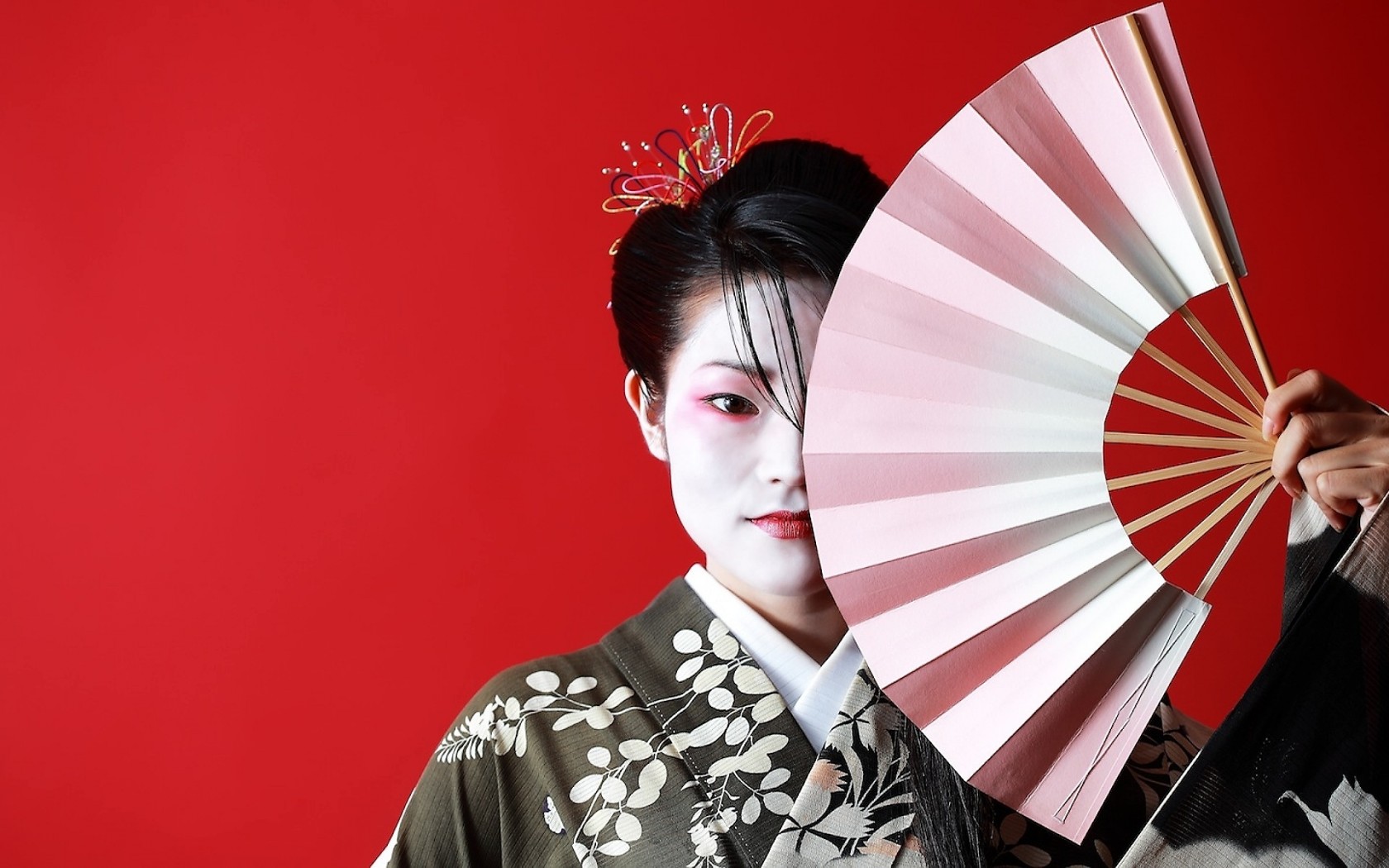 Дякую за увагу!